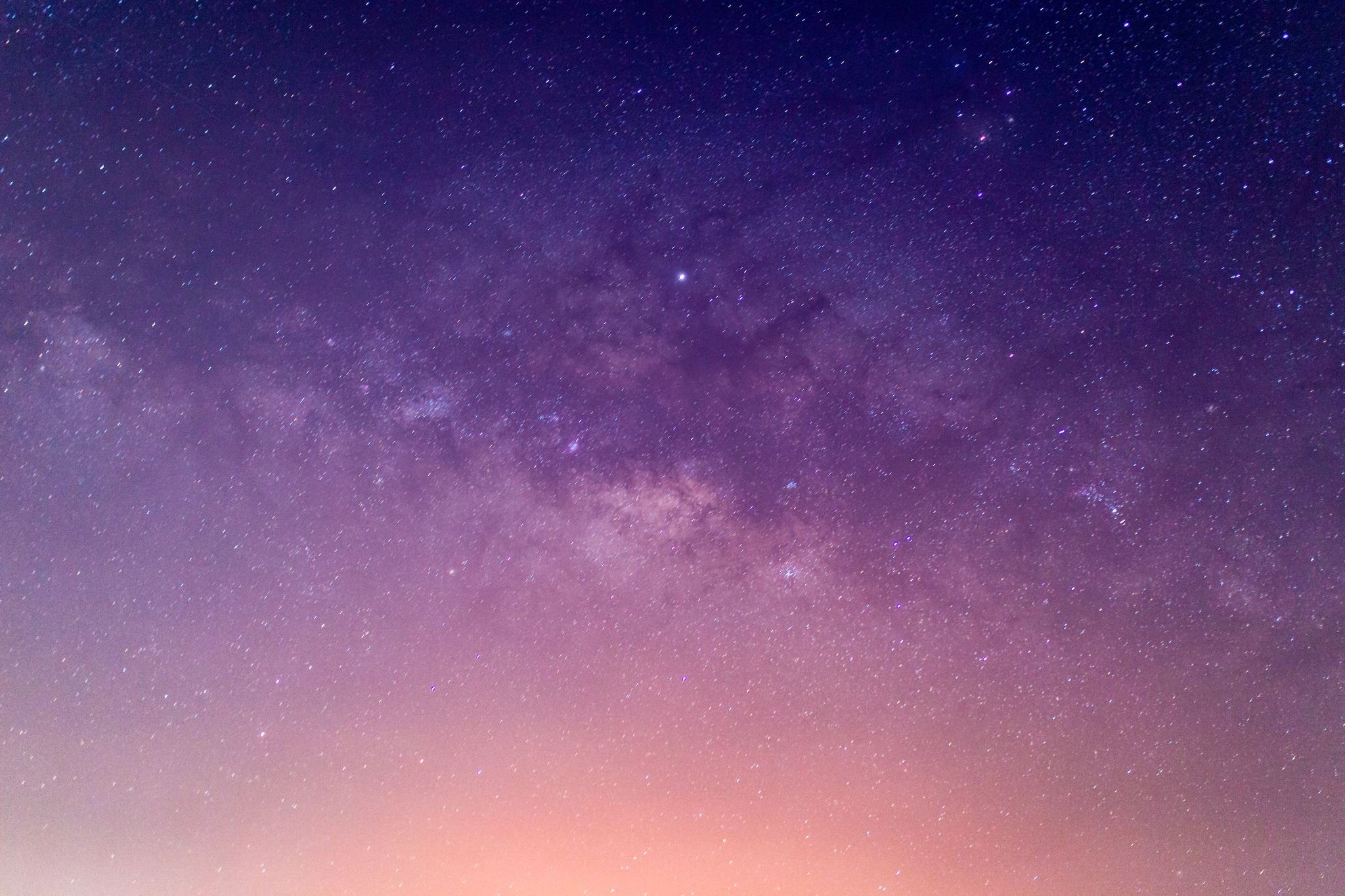 A Body You Have Prepared For Me
Hebrews 10:5-10
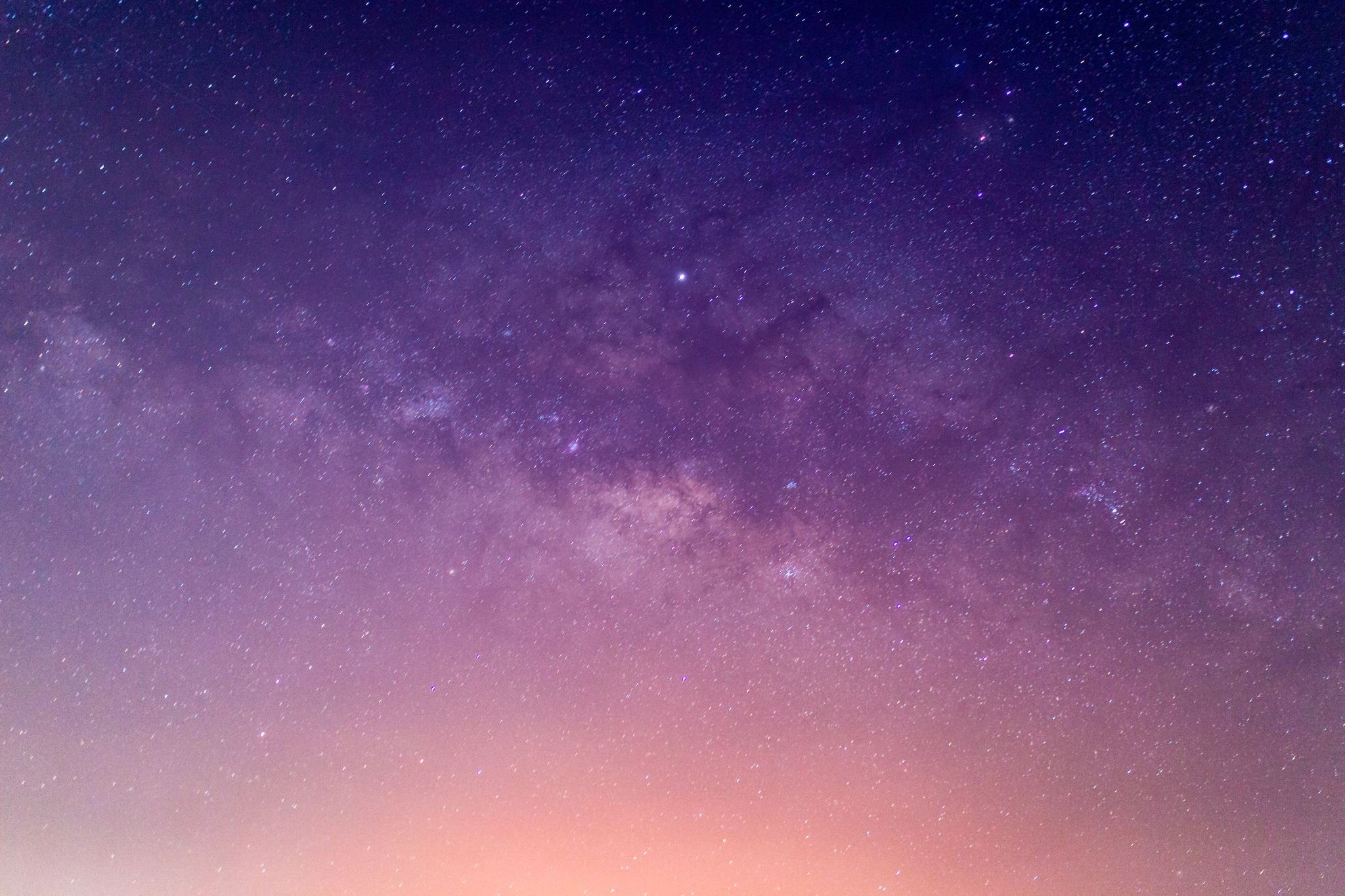 The All-Sufficient Sacrifice of Christ
It Was Offered By God
“a body YOU have prepared for Me…To do YOUR will, O God” (Hebrews 10:5, 7).
All belongs to God. He needs nothing from us. – Psalm 50:7-15
What can we offer Him? – Micah 6:6-8
God had to offer because we had nothing to offer – Romans 5:6-8; Genesis 22:7-8, 14 (Jehovah-jireh)
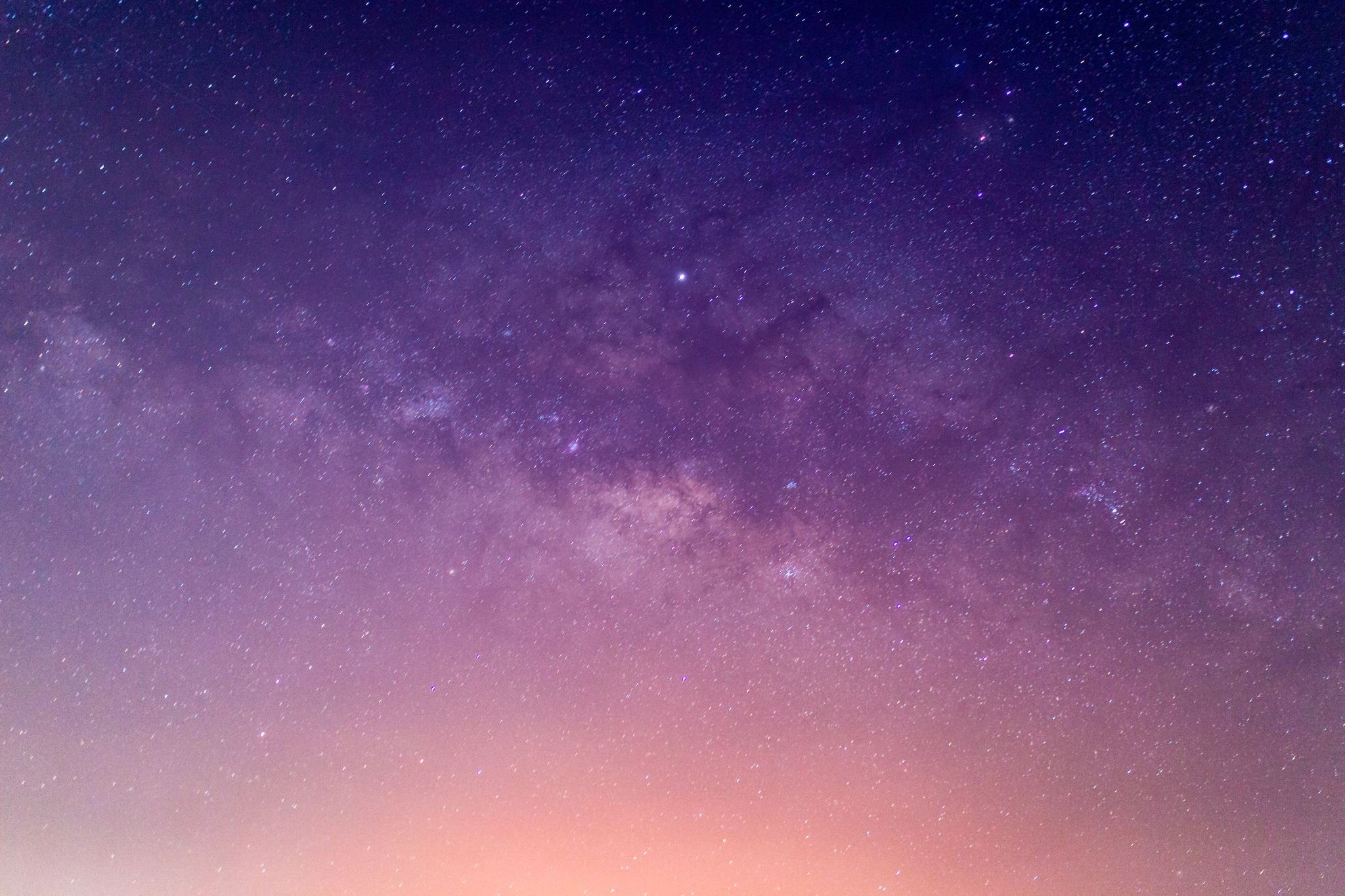 The All-Sufficient Sacrifice of Christ
It Was a Free-Will Offering of a Pure Human Victim
“Then I said, ‘Behold, I have come…” (Hebrews 10:7) – He came willingly.
“a body you have prepared for Me” (Hebrews 10:6) – He entered a body subject to temptation.
 “Then I said, ‘Behold, I have come – In the volume of the book it is written of Me – To do your will, O God” (Hebrews 10:7) – He came for the sole purpose of doing God’s will, and never failed.
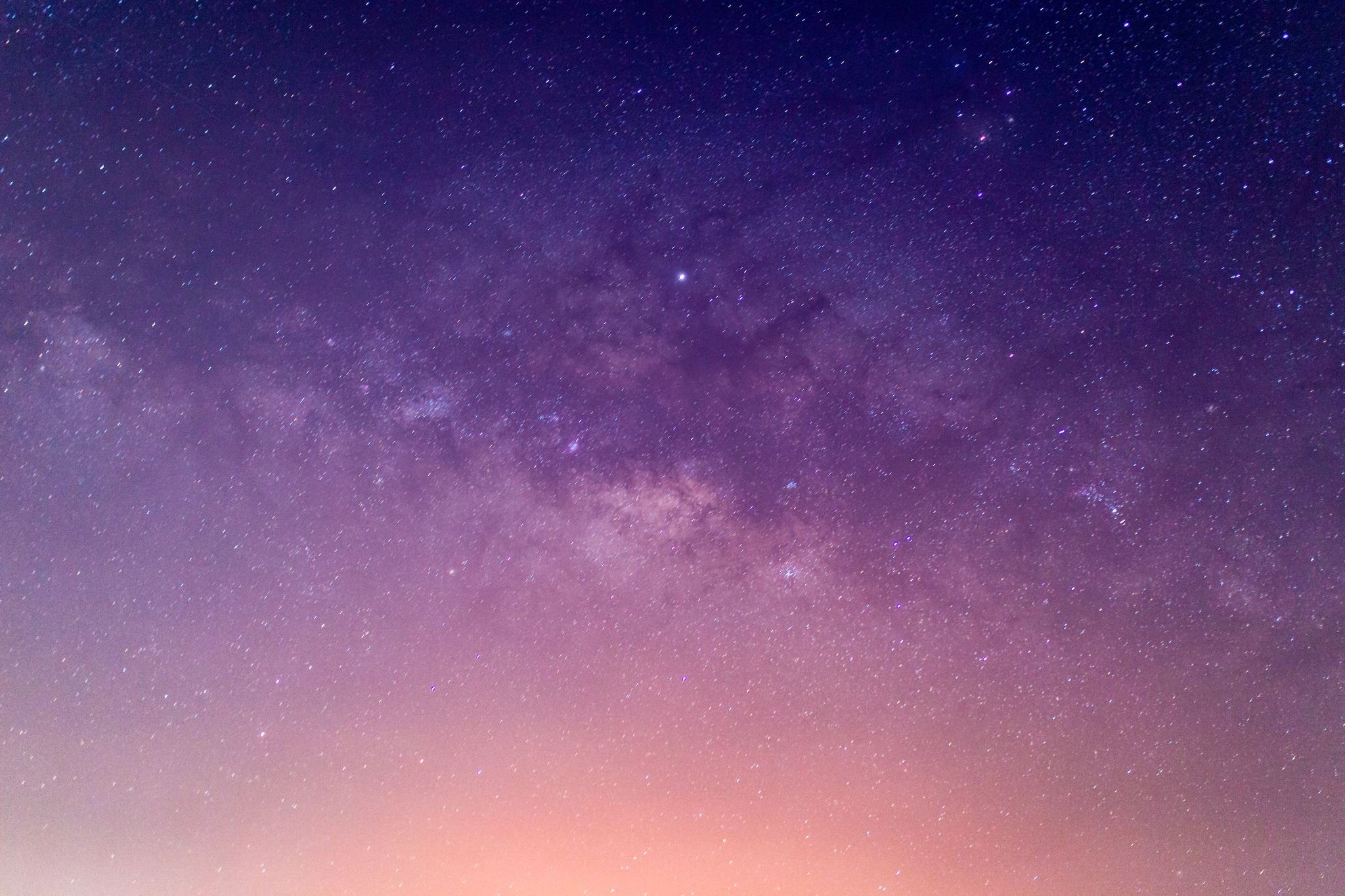 The Reciprocal Living Sacrifice of Ourselves
Our Spiritual Service
Romans 12:1-2 – the service God desires of us is our bodies as a living sacrifice. (“reasonable service,” logikos, “spiritual service”)  (cf. 1 Peter 2:2 – “word” NKJV, “spiritual milk” ASV/ESV)
Spiritual priesthood to offer up spiritual sacrifices – 1 Peter 2:5 – according to the word.
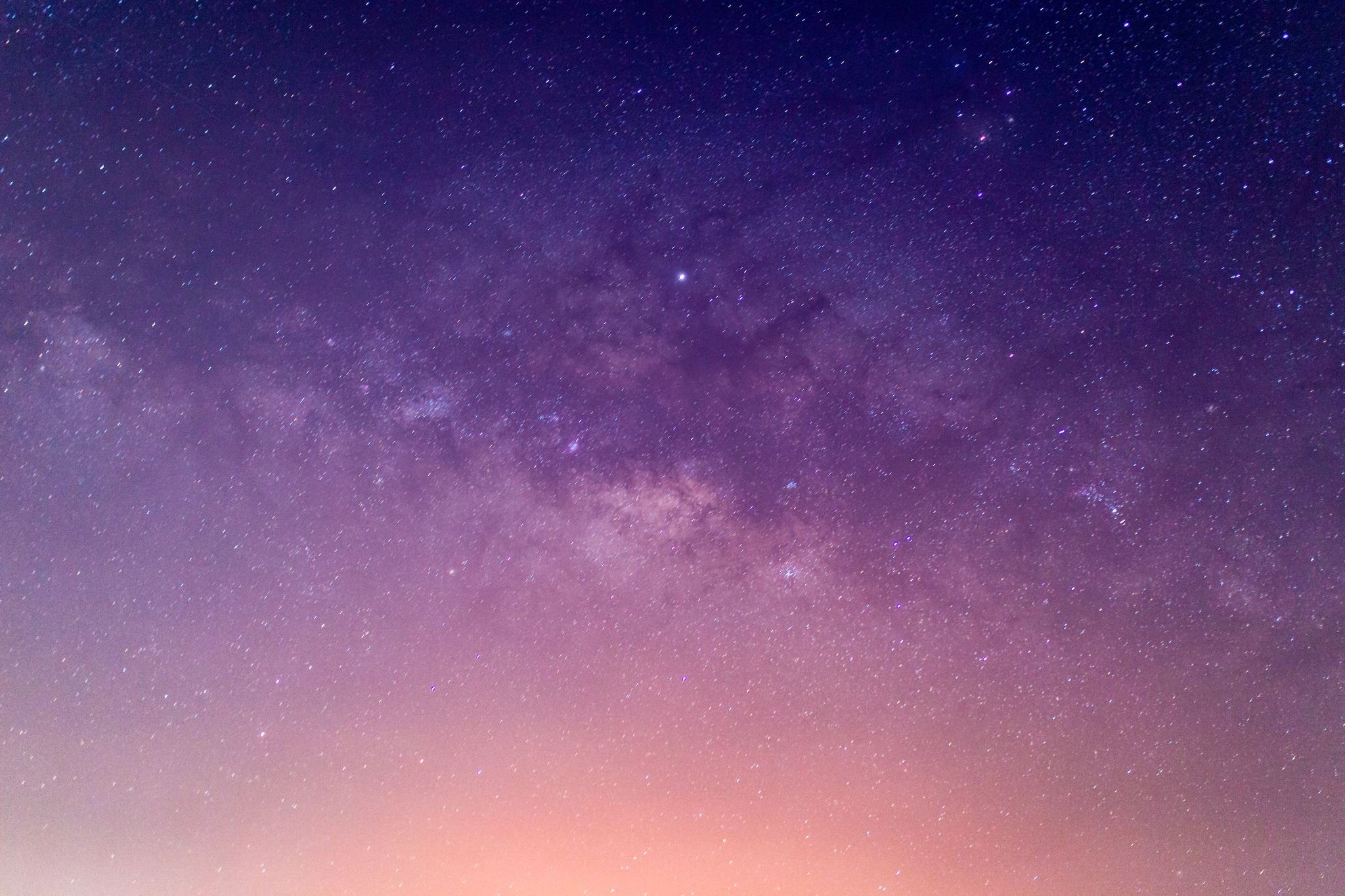 The Reciprocal Living Sacrifice of Ourselves
“A Body You Have Prepared For Me”/“My Ears You Have Opened”
Psalm 40
(vv. 1-5) – Great deliverance by God.
(v. 6ac) – God’s ultimate desire for man is not sacrifice of animals.
(v. 6b) – God gave man ears to listen and obey His word          (cf. Isaiah 40:4-5; 1 Samuel 15:22).
(vv. 7-8) – God wants us to listen to His word and obey.
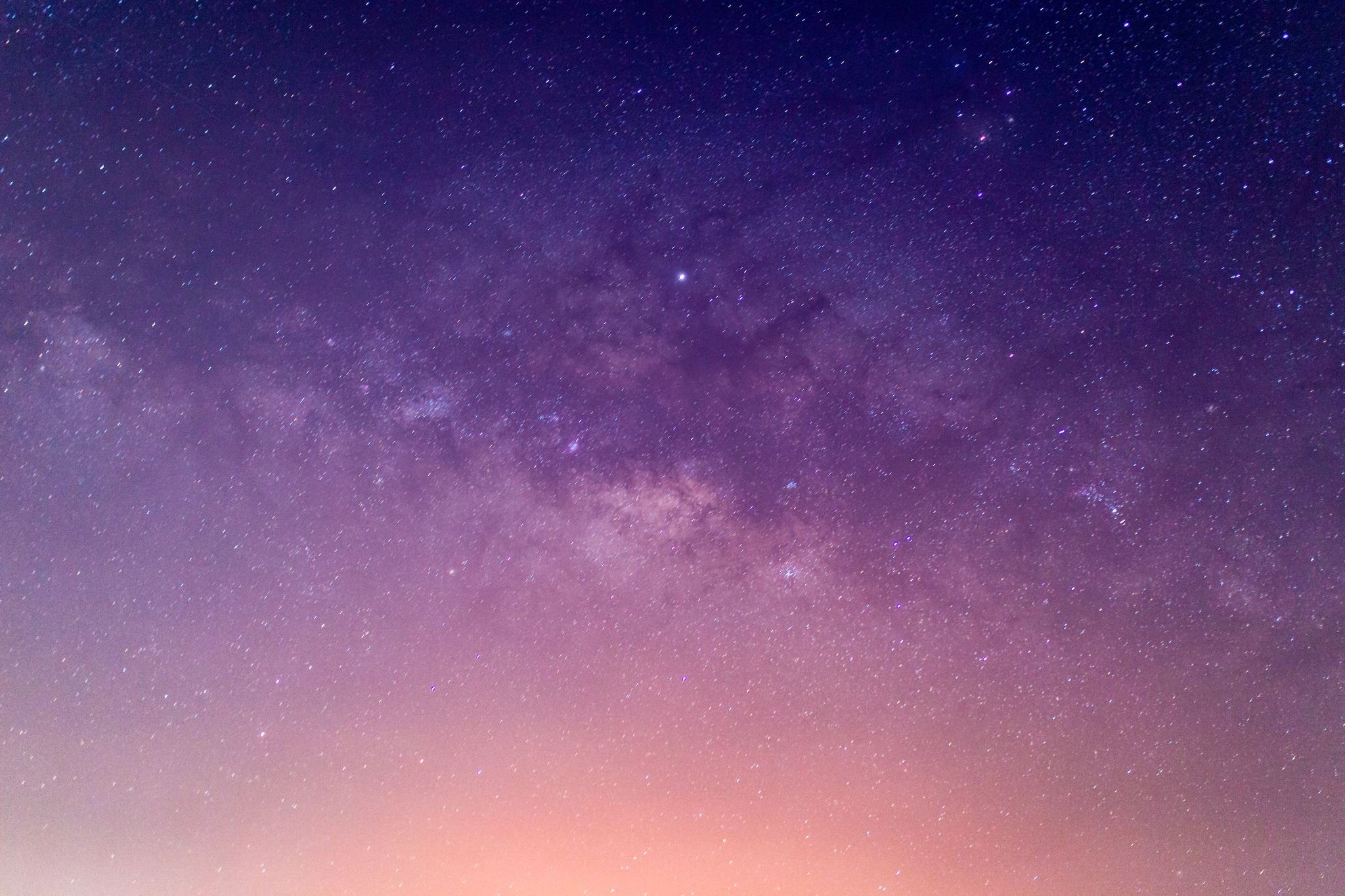 The Reciprocal Living Sacrifice of Ourselves
“A Body You Have Prepared For Me”/“My Ears You Have Opened”
Our bodies belong to God for His glory – 1 Corinthians 6:20
We must present our bodies as instruments of righteousness to God – Romans 6:12-13
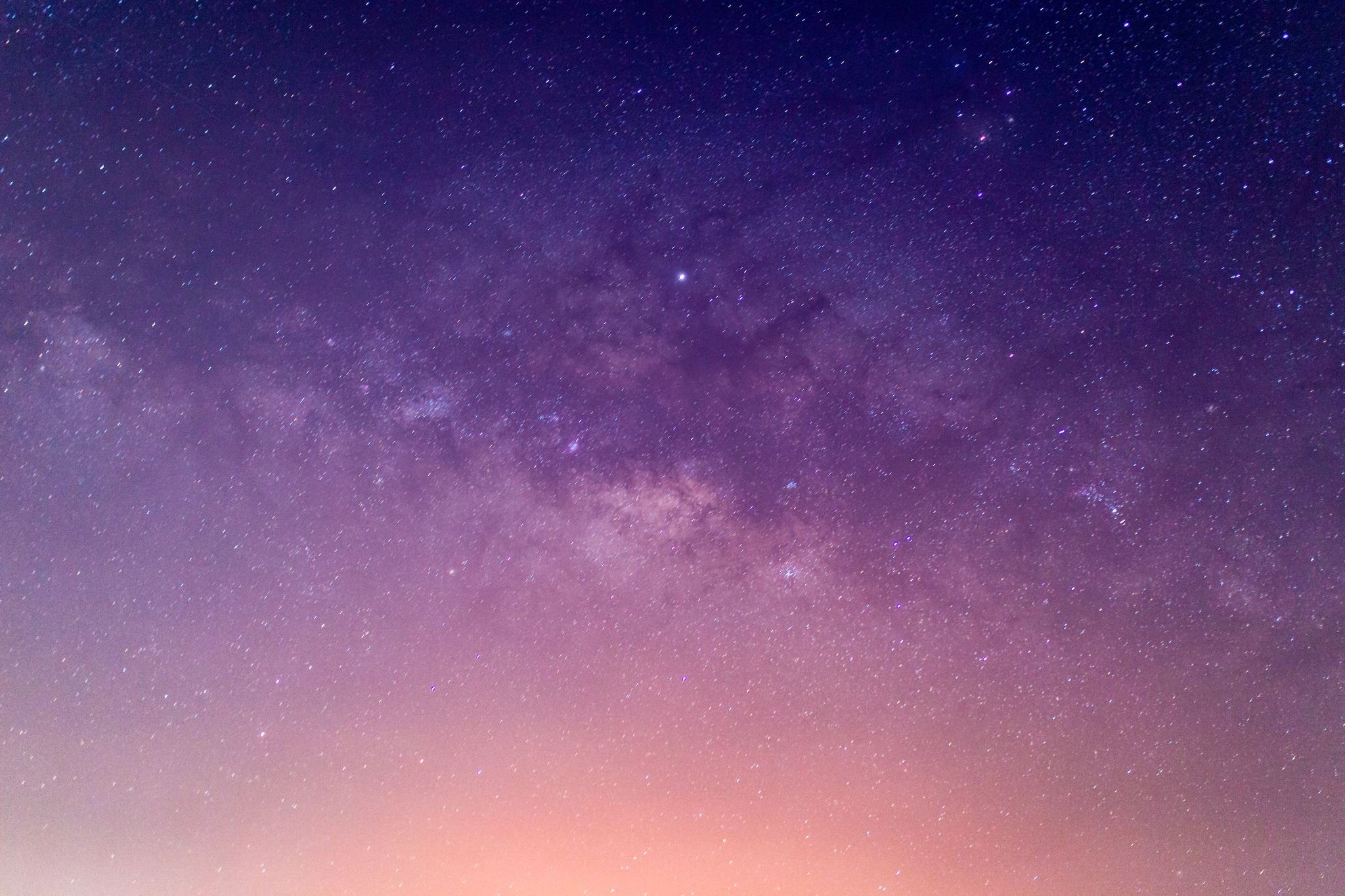 A Body You Have Prepared For Me
Hebrews 10:5-10